The Lower Courts
Ch 11 sec 2
I.  Constitutional Courts
The federal district courts were created by Congress as trial courts for both civil and criminal cases.
In criminal cases, there are two types of juries.
A grand jury, which hears charges against a person accused of a crime.
A petit jury, or trial jury, which weighs the evidence presented at trial.
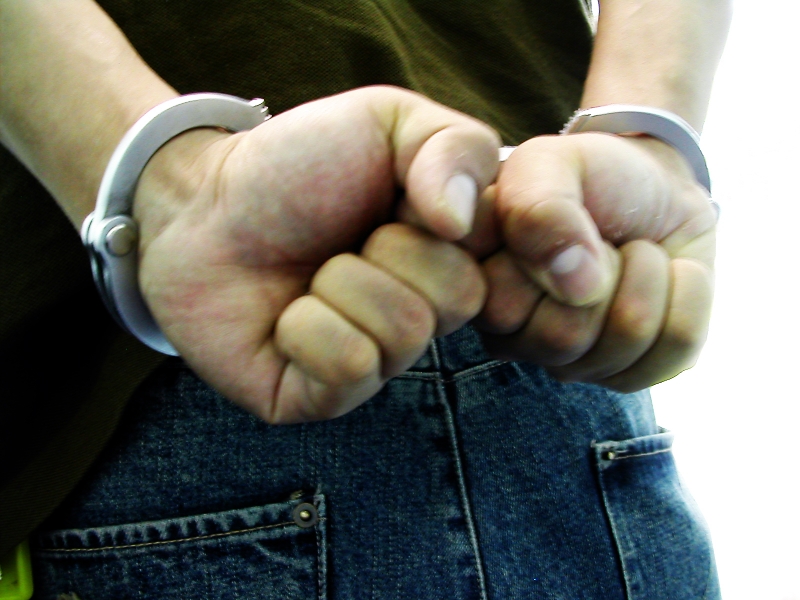 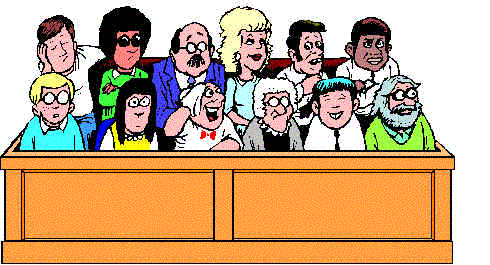 [Speaker Notes: http://blog.kir.com/archives/jurybox.GIF
http://cmi-d.spiralfx.com/pics/documents/iStock_handcuffed%20boy.jpg]
I.  Constitutional Courts
District courts carry the main burden in federal cases.
In the vast majority of cases, district courts render the final decision.
Since their decisions are usually not appealed, the district courts have a huge influence on the interpretation of laws.
The 12 courts of appeals ease the appellate workload of the Supreme Court.
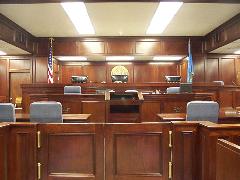 I.  Constitutional Courts
The courts of appeals may decide to uphold the original decision, reverse the decision, or send the case back to the original court to be tried again.
The Court of International Trade hears cases dealing with tariffs.
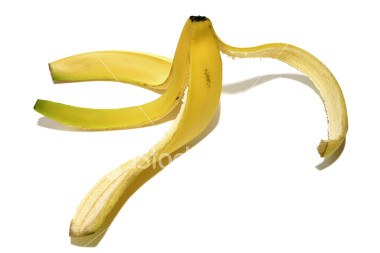 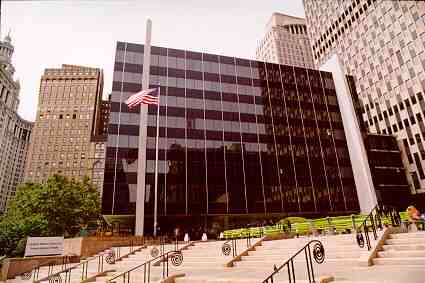 [Speaker Notes: http://www1.istockphoto.com/file_thumbview_approve/1352384/2/istockphoto_1352384_peels_banana.jpg
http://www.cit.uscourts.gov/images/uscit1.jpg]
II.  Legislative Courts
Congress has created a series of legislative courts to help Congress exercise its powers.
The legislative courts established by Congress include the United States Claims Court, the United States Tax Court, the Court of Military Appeals, territorial courts, courts of the District of Columbia, and the United States Court of Veterans’ Appeals.
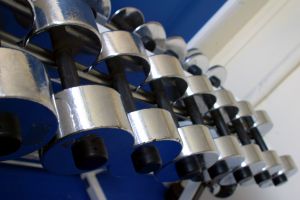 [Speaker Notes: http://www.myworkoutroutines.com/images/workout-routines-bg1.jpg]
III.  Selection of Federal Judges
According to the Constitution, the president has the power to appoint all federal judges, with the approval of the Senate.
Presidents often appoint judges from their own political party.
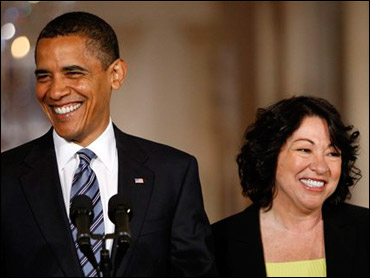 [Speaker Notes: http://wwwimage.cbsnews.com/images/2009/05/26/image5039517x.jpg]
III.  Selection of Federal Judges
Presidents often appoint judges who share their own points of view on key issues.
In selecting judges for district and other trial courts, presidents follow the practice of senatorial courtesy.
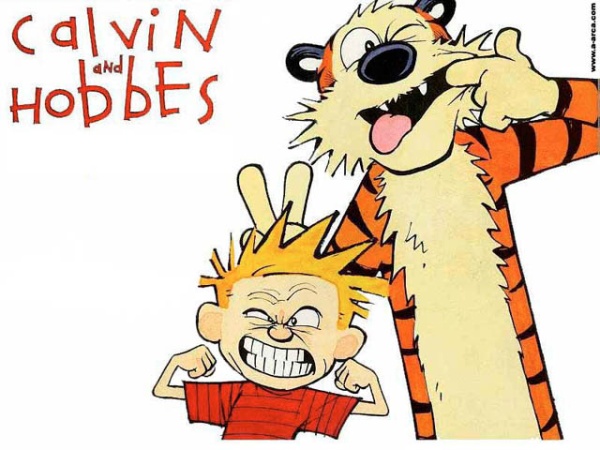 [Speaker Notes: http://www.cargal.org/images/gallery/albums/album54/calvin_hobbes_640_480.sized.jpg]
III.  Selection of Federal Judges
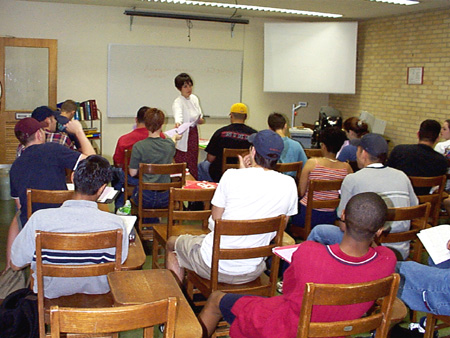 Most federal judges have had legal training; many have served as state court judges.
Women and minorities have been appointed as judges in federal courts in increasing numbers since the 1980s.
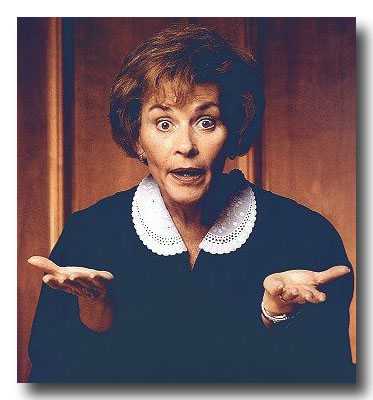 [Speaker Notes: http://img.photobucket.com/albums/v677/jdonahue62/judge_judy_image.jpg]
Assignment
Draw a poster that shows the responsibilities of each of the legislative courts discussed in section 2.